Activité 4Mises en situation EBP
Inspiré de l’étude de cas (Chamberland, G., Lavoie, L., Marquis, D., 2011, p.147)
Consignes
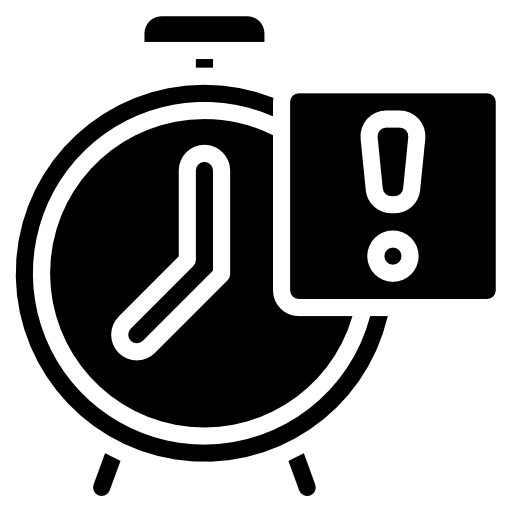 15 min
Lisez la mise en situation associée à votre équipe.
Discutez de la situation:
Identifiez et expliquez les fautes de l'enseignant(e).
Proposez des alternatives ou des solutions à envisager.
Notez vos réponses dans le tableau et partagez-les en grand groupe.
ÉQUIPE 1
Mise en situation
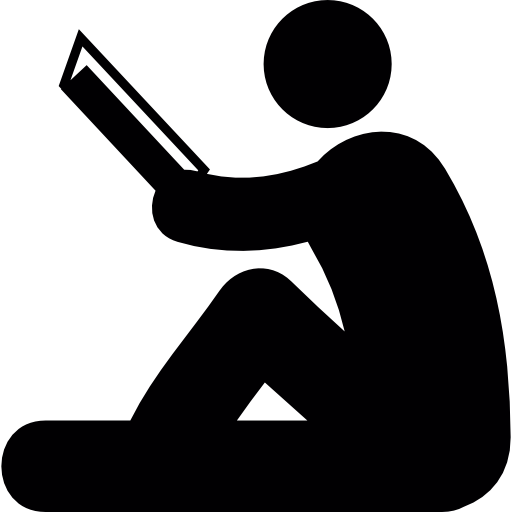 Pamela est une enseignante dévouée et bienveillante. Au début de la compétence, elle constate que Magalie a beaucoup de difficulté à se concentrer lors des exercices individuels et constate également que son élève rencontre certains défis avec la lecture. Après de nombreux efforts qu'elle juge infructueux, après la mise en place d’interventions universelles et de périodes de récupération, Pamela déduit que Magalie n’est peut-être pas faite pour cette formation et l'invite à aller voir le conseiller d'orientation.
Explication de la (des) faute(s)
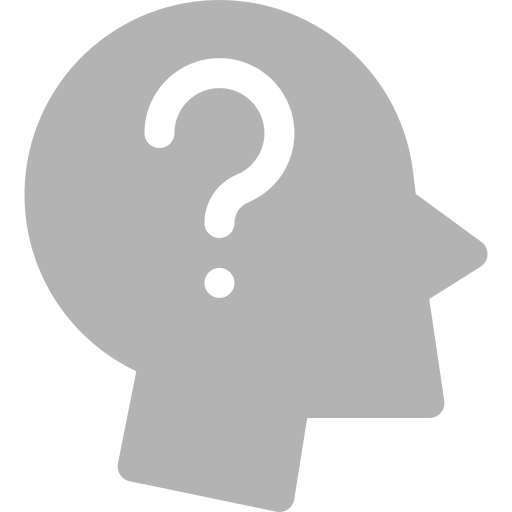 Alternative(s) ou solution(s) à envisager
Faute(s) de l’enseignante
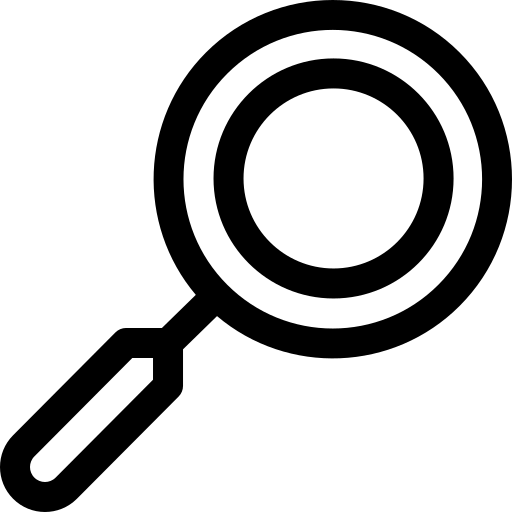 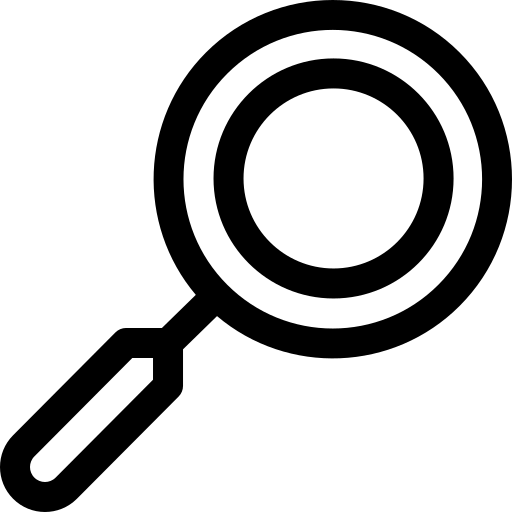 ÉQUIPE 2
Mise en situation
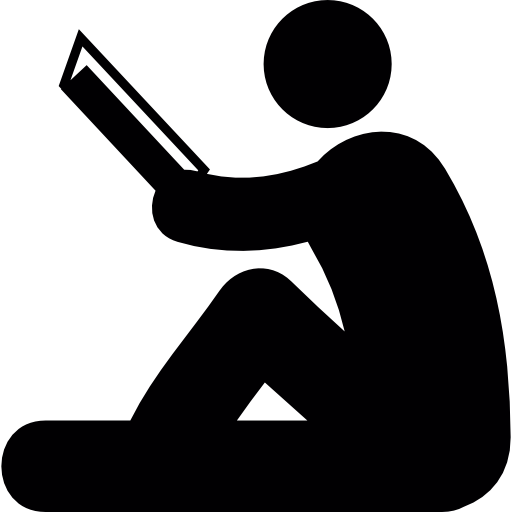 Alphonse enseigne depuis un certain temps et il a une très bonne expérience de la différenciation pédagogique. Dernièrement, il a accueilli dans sa classe un élève dyslexique qui avait de grandes difficultés à lire et à compléter les dossiers clients lors des simulations de tâches réelles. Après une discussion entre lui et l’élève, Alphonse a installé des logiciels d’aide à l’écriture et à la lecture sur le poste de l’élève. Il lui a également promis qu’il y aurait accès lors de l’évaluation puisque ce sont des logiciels faits pour les dyslexiques.
Explication de la (des) faute(s)
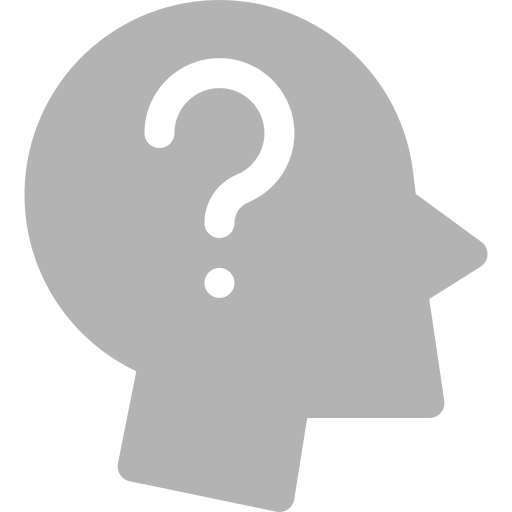 Alternative(s) ou solution(s) à envisager
Faute(s) de l’enseignant
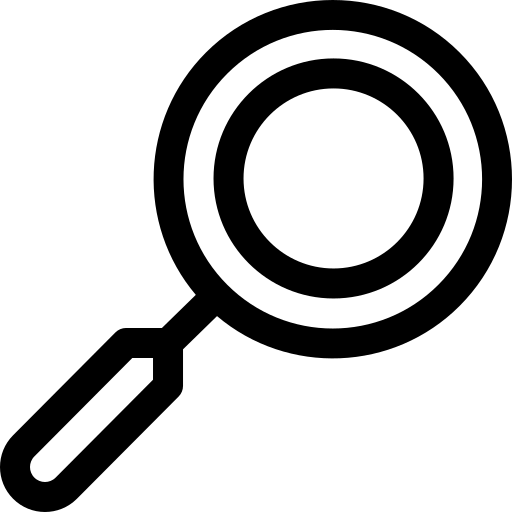 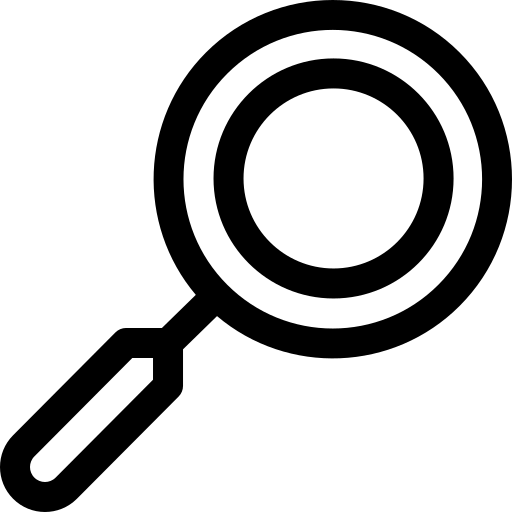 ÉQUIPE 3
Mise en situation
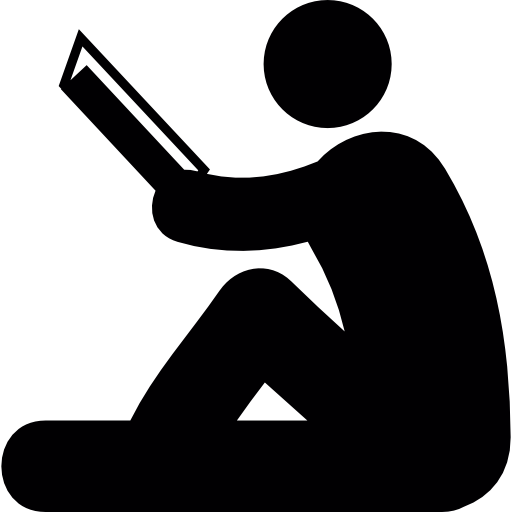 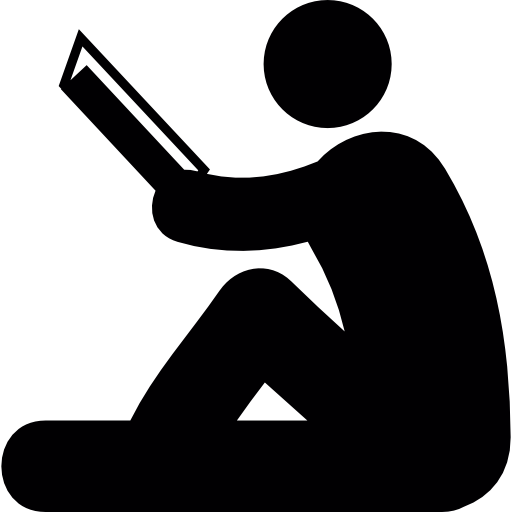 Maria est une élève qui a un plan d’aide à l’apprentissage. Ce plan avait été conçu en équipe avec la direction, la psychoéducatrice de l’école et deux enseignants qui ne lui enseignent plus. Dans son plan, deux mesures sont inscrites : l’utilisation de coquilles ou de bouchons ainsi que la passation de l’épreuve dans un endroit adapté à la problématique de Maria. 
Cette semaine, elle entame une nouvelle compétence qui se déroule en atelier. Lorsqu’elle a parlé de son plan d’aide à l’apprentissage à l’enseignant, celui-ci lui a dit que l'atelier ne permettait pas la passation des épreuves dans un endroit adapté, donc que cette mesure d’adaptation ne serait pas possible dans sa compétence. Il avait aussi beaucoup de réserves sur le port de coquilles et de bouchons, car c’est interdit par la CNESST sur le marché du travail. Mais comme il est à l’école dans un environnement plus sécuritaire, il a décidé de lui laisser les utiliser.
Faute(s) de l’enseignant
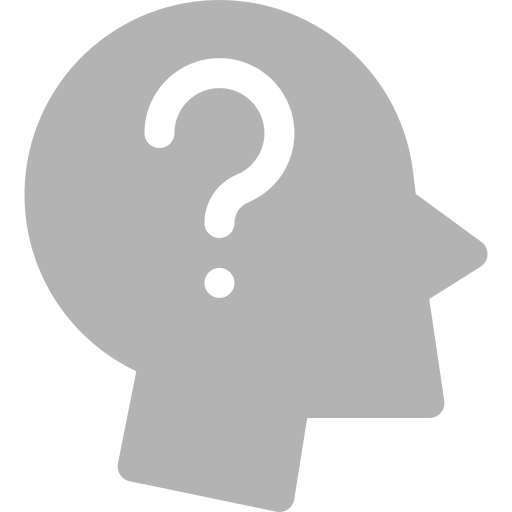 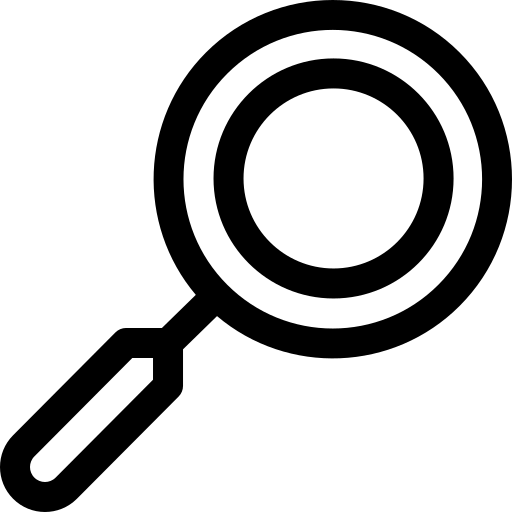 Explication de la (des) faute(s)
Alternative(s) ou solution(s) à envisager
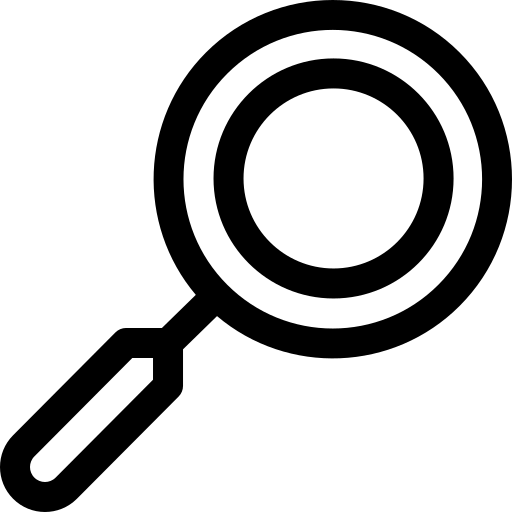 ÉQUIPE 4
Mise en situation
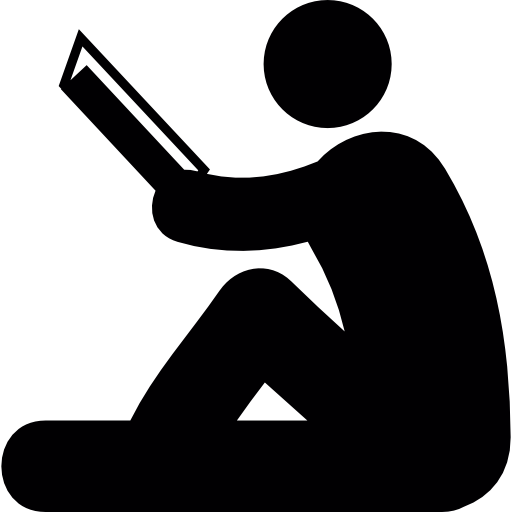 Anastasia enseigne à plusieurs élèves ayant des besoins particuliers. L’un d’eux, Jérôme, ne semble pas répondre aux mesures mises en place pour le soutenir. Son plan d’aide à l’apprentissage prévoit plusieurs mesures d’adaptation, mais aucune ne semble efficace. Malgré tout, Anastasia a insisté auprès de Jérôme pour qu’il continue d’utiliser le portable qui lui a été fourni même si celui-ci mentionne ne pas être à l’aise avec cet outil.
Faute(s) de l’enseignante
Explication de la (des) faute(s)
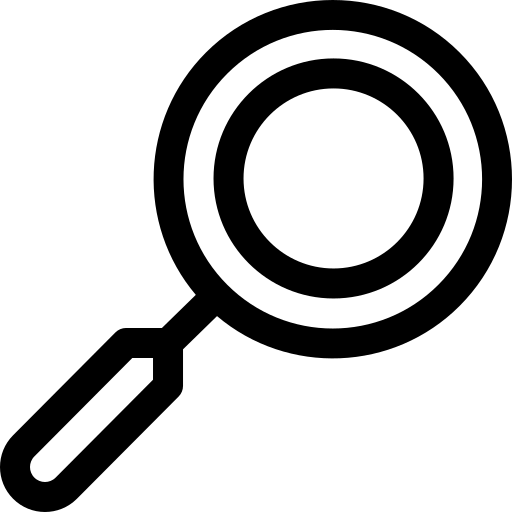 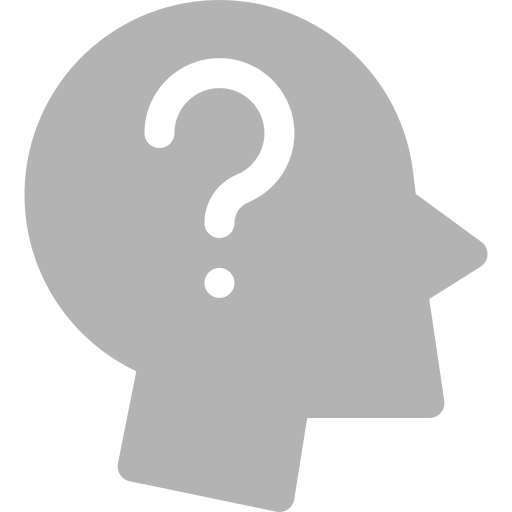 Alternative(s) ou solution(s) à envisager
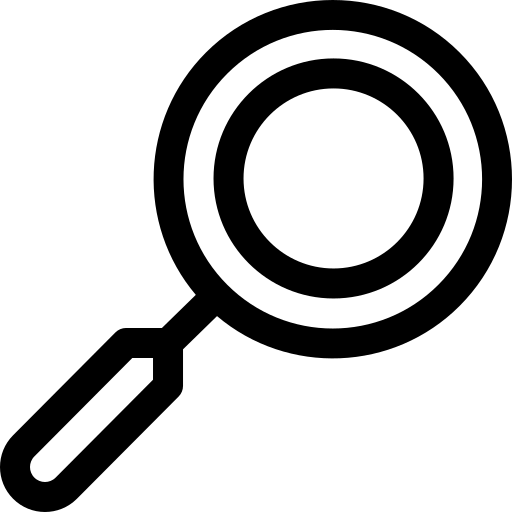 ÉQUIPE 5
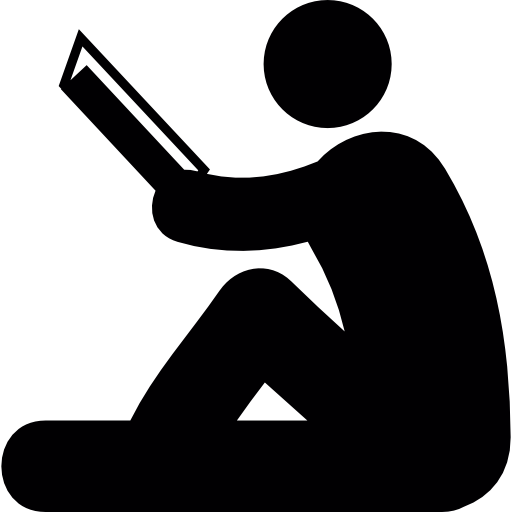 Mise en situation
Marcel est un élève qui a toujours eu de grandes difficultés en mathématique. Les chiffres, ce n’est pas pour lui! Il a aussi une très grande difficulté à écrire même si son expression orale est parfaite. Depuis le début de la compétence, Marcel peine à suivre le groupe, surtout depuis que son enseignant lui a interdit d’utiliser sa calculatrice par souci d’équité avec ceux qui n’en ont pas. 
À l’approche de l’examen, Marcel décide de parler avec la direction de sa situation. Celle-ci amorce alors une démarche d’élaboration d’un plan d’aide à l’apprentissage (PAA) après consultation des enseignants. Pendant la rencontre de PAA, la technicienne en éducation spécialisée (TES) propose que Marcel puisse enregistrer ses réponses à l’oral puisque la compétence à lire ou à écrire n’est pratiquement jamais évaluée dans son métier. Elle propose aussi que Marcel puisse utiliser sa calculatrice puisque c’est fréquemment utilisé dans le métier. L’enseignant de Marcel trouve injuste que celui-ci puisse donner ses réponses à l’oral.
Faute(s) de l’enseignant
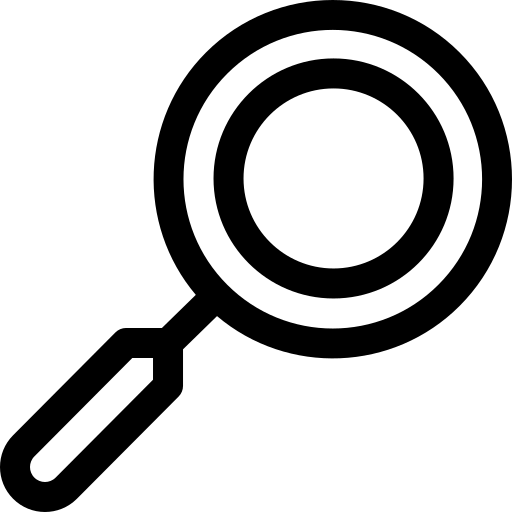 Explication de la (des) faute(s)
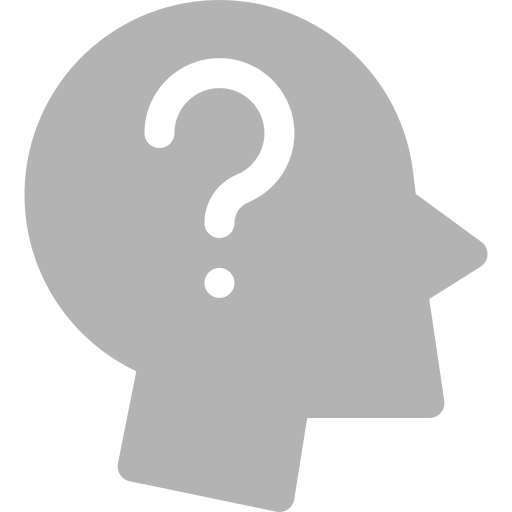 Alternative(s) ou solution(s) à envisager
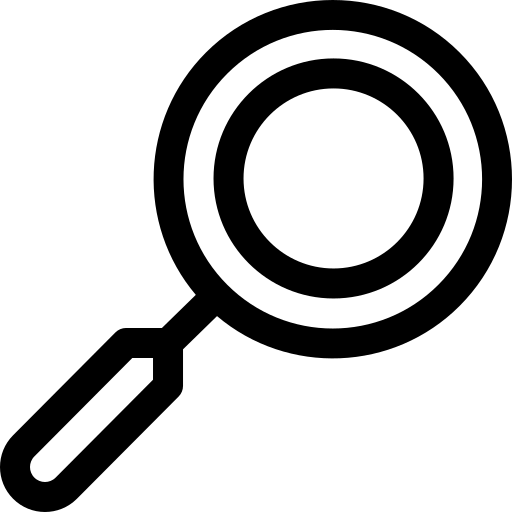